МЕЖДУНАРОДНАЯ МОЛОДЕЖНАЯ НАУЧНО-ПРАКТИЧЕСКАЯ КОНФЕРЕНЦИЯ С ЭЛЕМЕНТАМИ НАУЧНОЙ ШКОЛЫ "ПРИКЛАДНАЯ МАТЕМАТИКА И ФУНДАМЕНТАЛЬНАЯ ИНФОРМАТИКА"
Алгоритм определения аномальной работы технологического оборудования
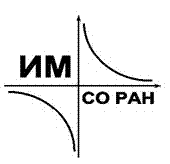 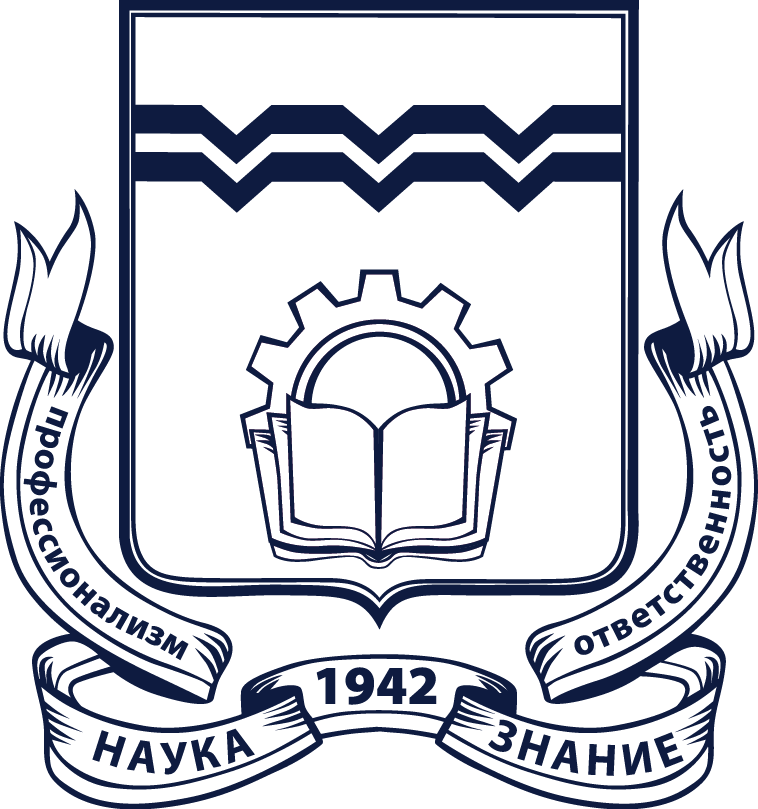 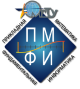 Кечиков Роман Александрович,
Канева Ольга Николаевна
Нефтепереработка как непрерывное производство
2
Постановка решаемой проблемы
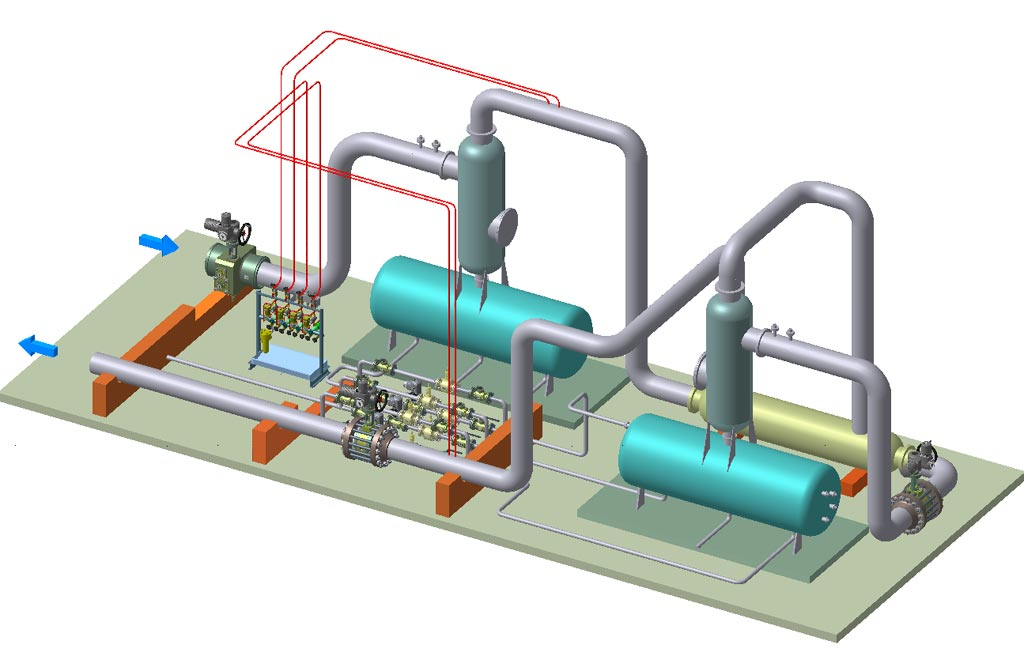 Объект – показания датчиков работы технологического оборудования.

Цель исследования – разработка алгоритма определения аномалии в работе технологического оборудования с целью повышения вероятности обнаружения смены режима работы технологического оборудования и снижения рисков, связанных с поломкой и выходом из строя оборудования и последующих экономических издержек.
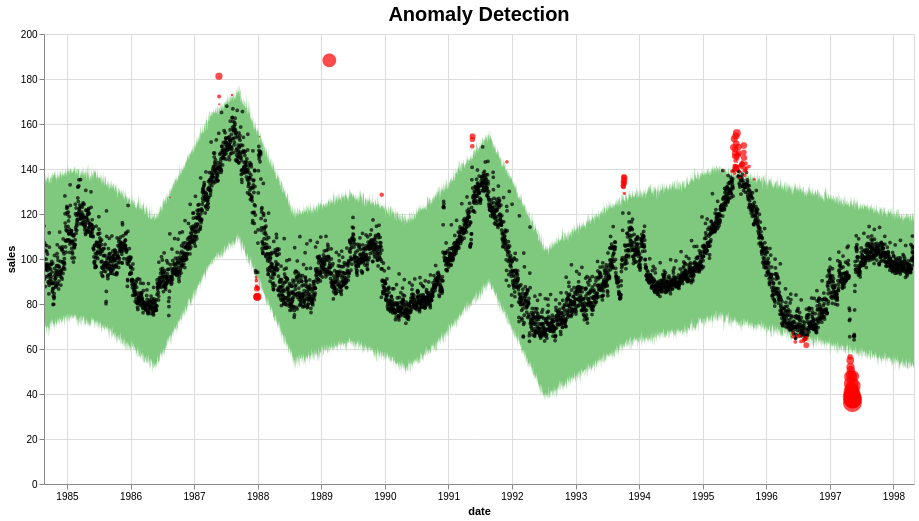 3
Сбор и обработка данных
Исходные данные:
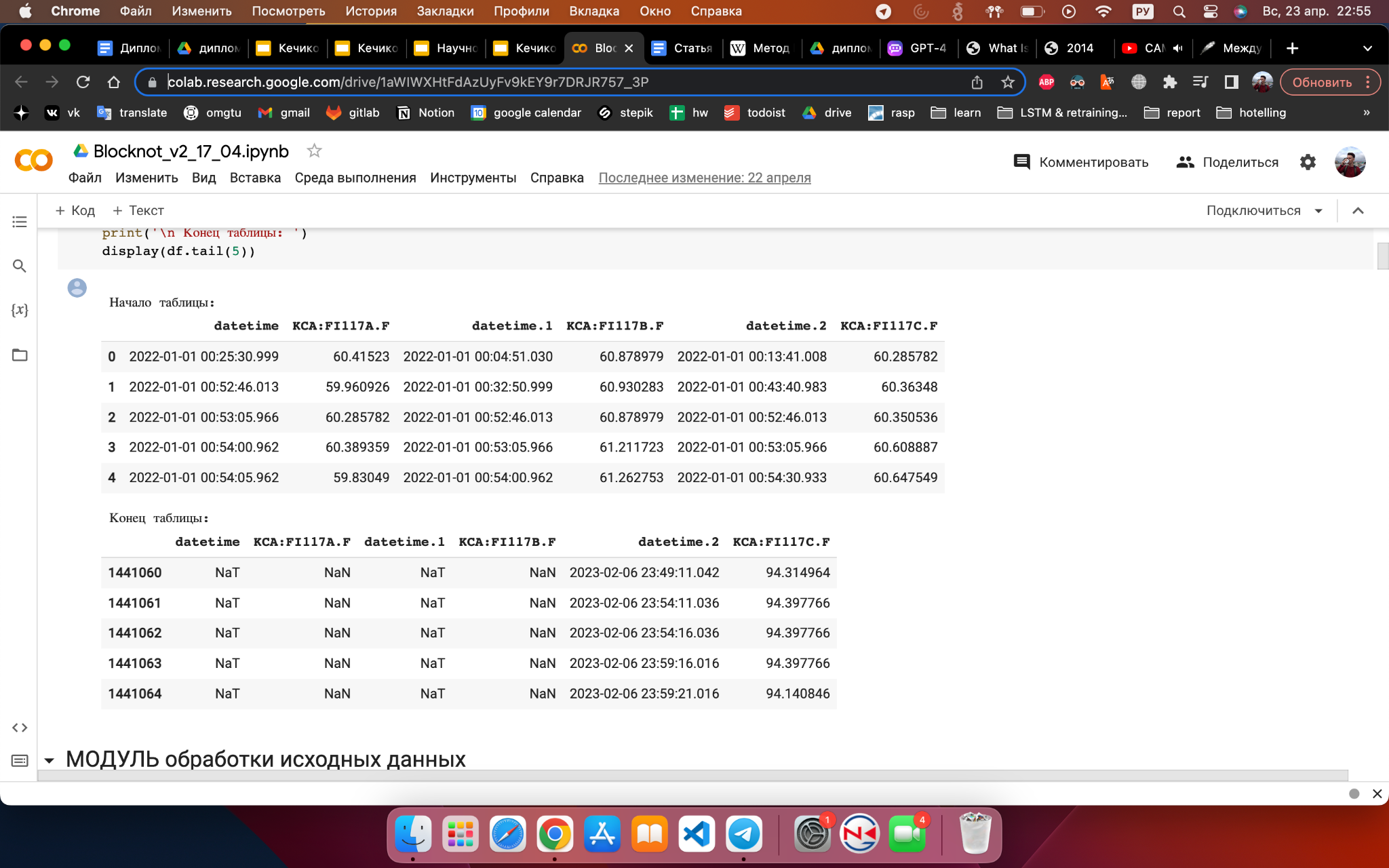 4
Сбор и обработка данных
Предобработанные данные:
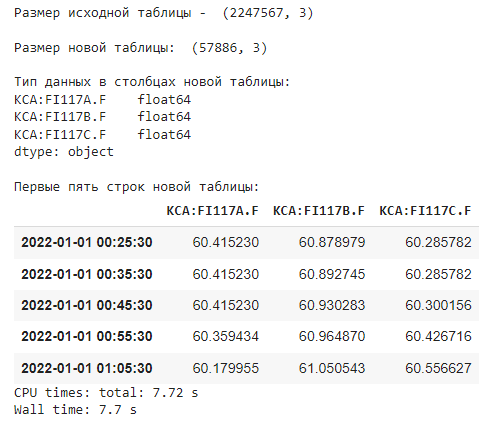 5
График исходных данных на всем рассматриваемом промежутке
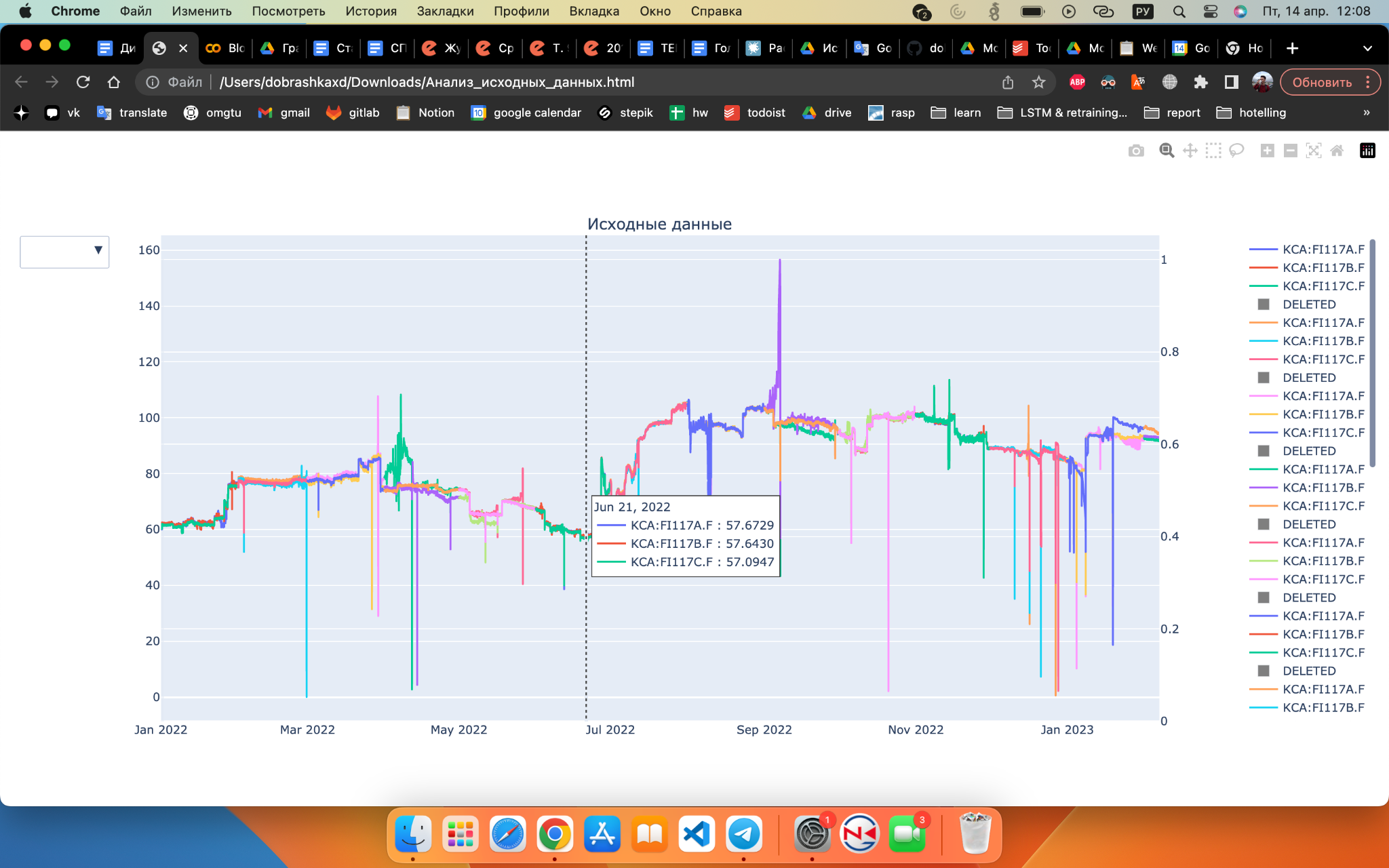 Показания датчиков
Время, дискретность 10 минут
6
Анализ и разметка данных
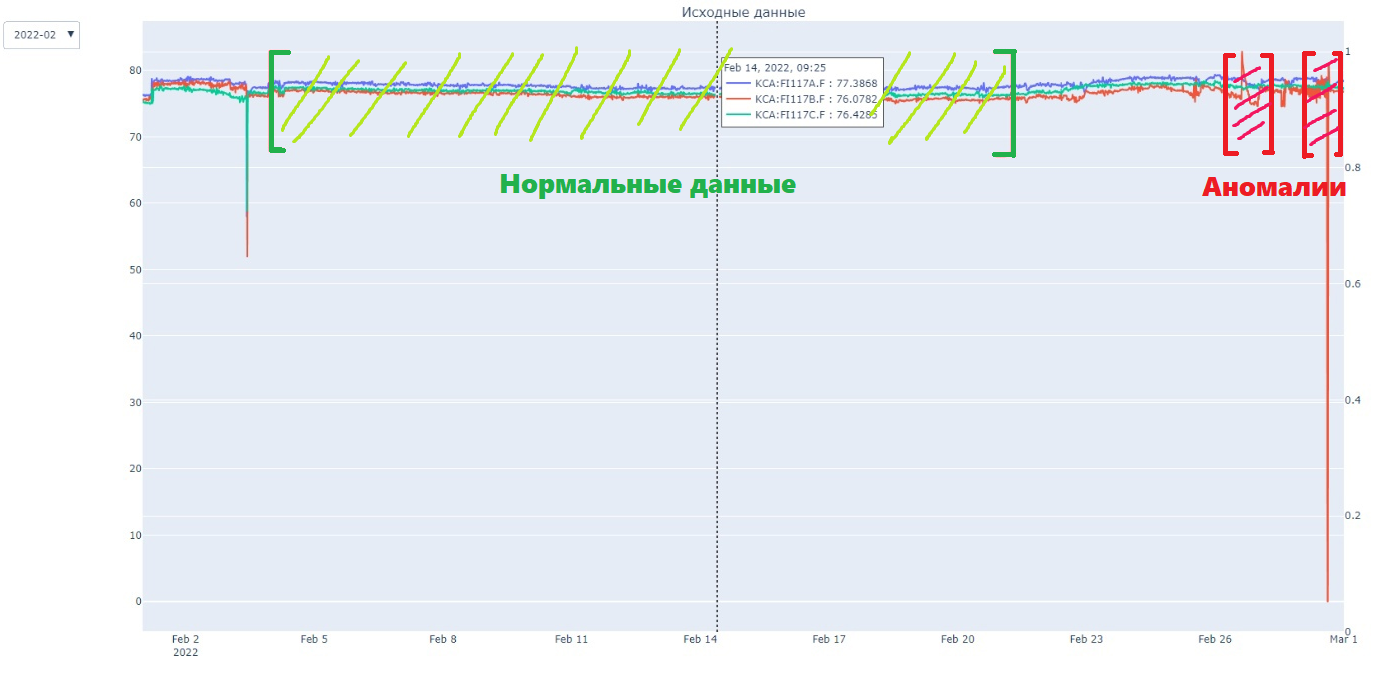 Разметка промежутков, содержащих аномалии и нормальные данные
7
Модель кластеризации
Метод k-средних
Два исходных кластера:
  аномалии
  нормальные данные



При этом, определить, какой из полученных кластеров относится к аномалиям, довольно тяжело
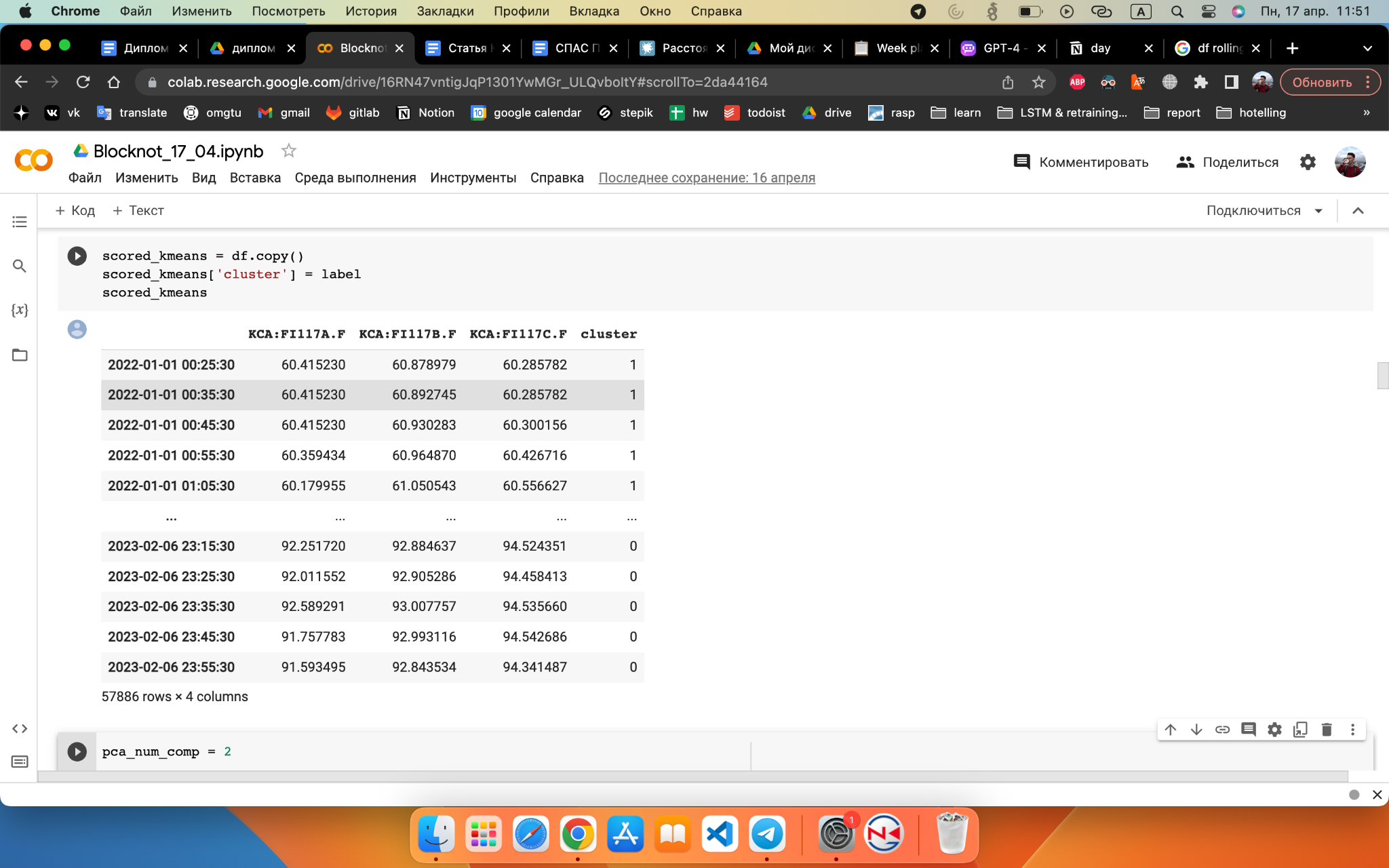 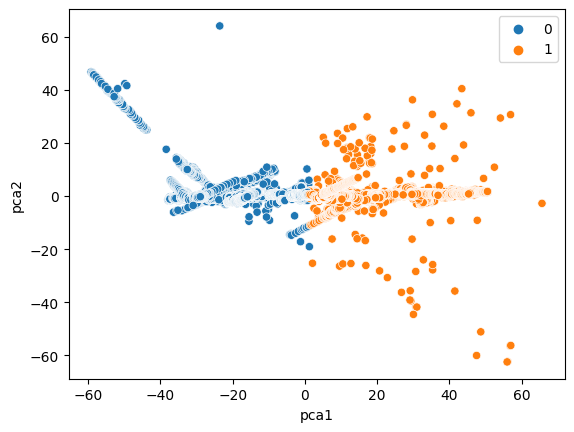 8
Статистические методы
Расстояние Махаланобиса



Расстояние Евклида
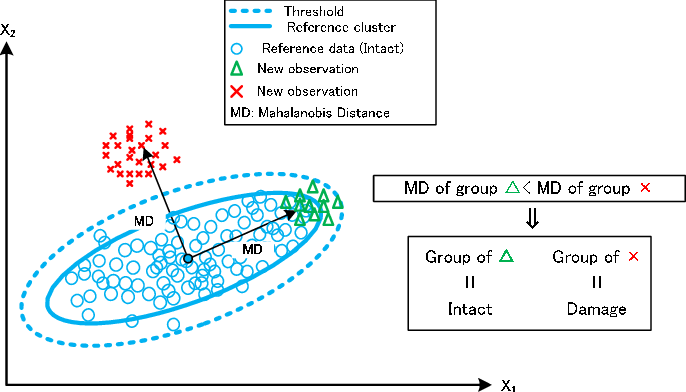 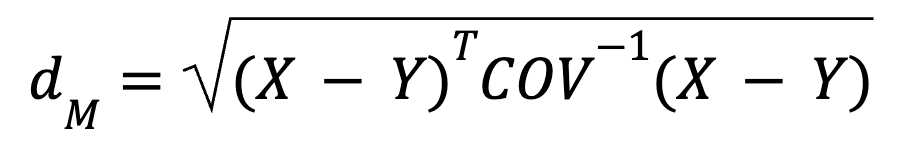 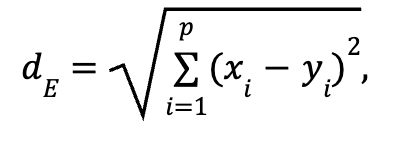 9
2
Статистика Хотеллинга Т
Обобщение одномерной статистики Стьюдента на многомерную статистику     :
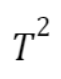 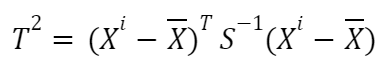 Здесь    – вектор показаний датчиков отдельной временной метки,     
  – вектор средних значений показаний датчиков, 
  – обратная ковариационная матрица исходных данных.
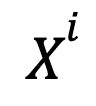 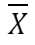 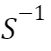 10
2
Модель Хотеллинга Т
«Обучение модели»: расчет средних матрицы по каждому признаку (   ), ковариационной матрицы (   ) и верхнего контрольного предела (        ) по формуле:
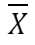 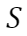 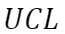 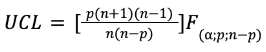 Здесь  – число параметров,  – число наблюдений,     – распределение Фишера,  – уровень значимости.
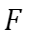 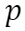 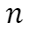 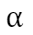 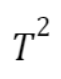 2. «Предсказание модели»: расчет        оценки каждого образца
3. Сравнение оценок        и   UCL
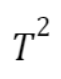 11
2
Модель Хотеллинга Т
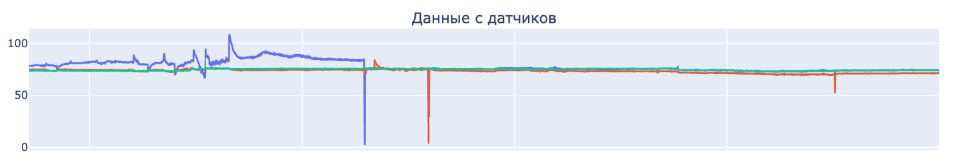 Показания датчиков
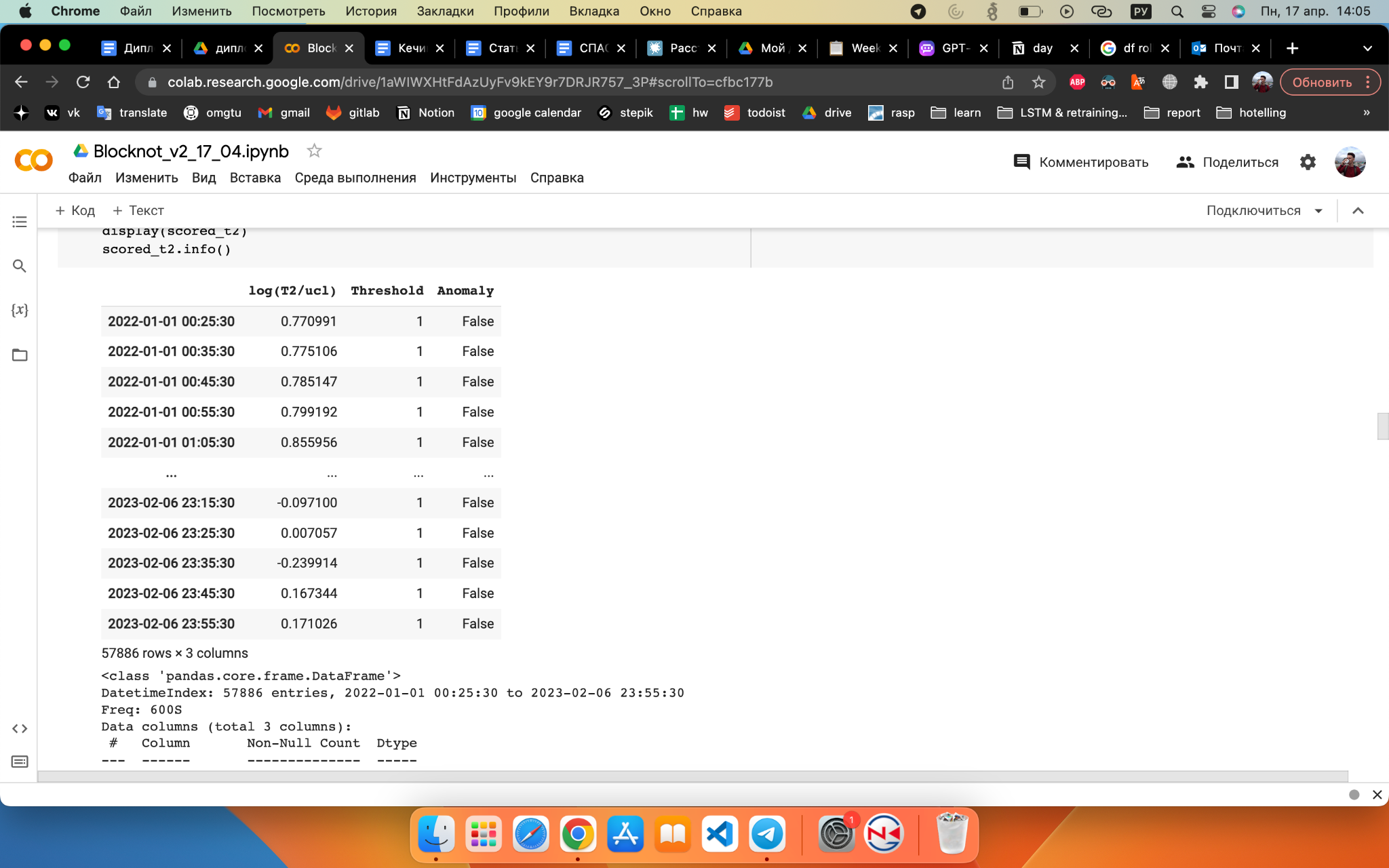 Время, дискретность 10 минут
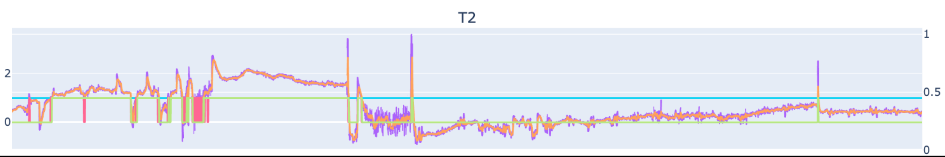 2
UCL
Оценки Т
Время, дискретность 10 минут
12
Модель Автоэнкодера
Входная размерность Энкодера – X, выходная – z
Входная размерность Декодера – z, выходная – X


Одни и те же данные являются и входными и ответом одновременно
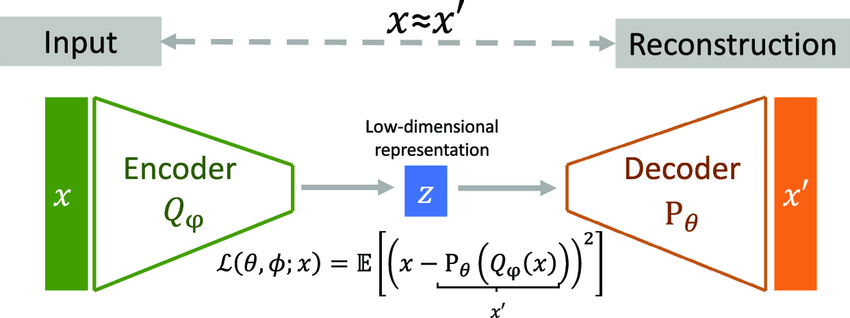 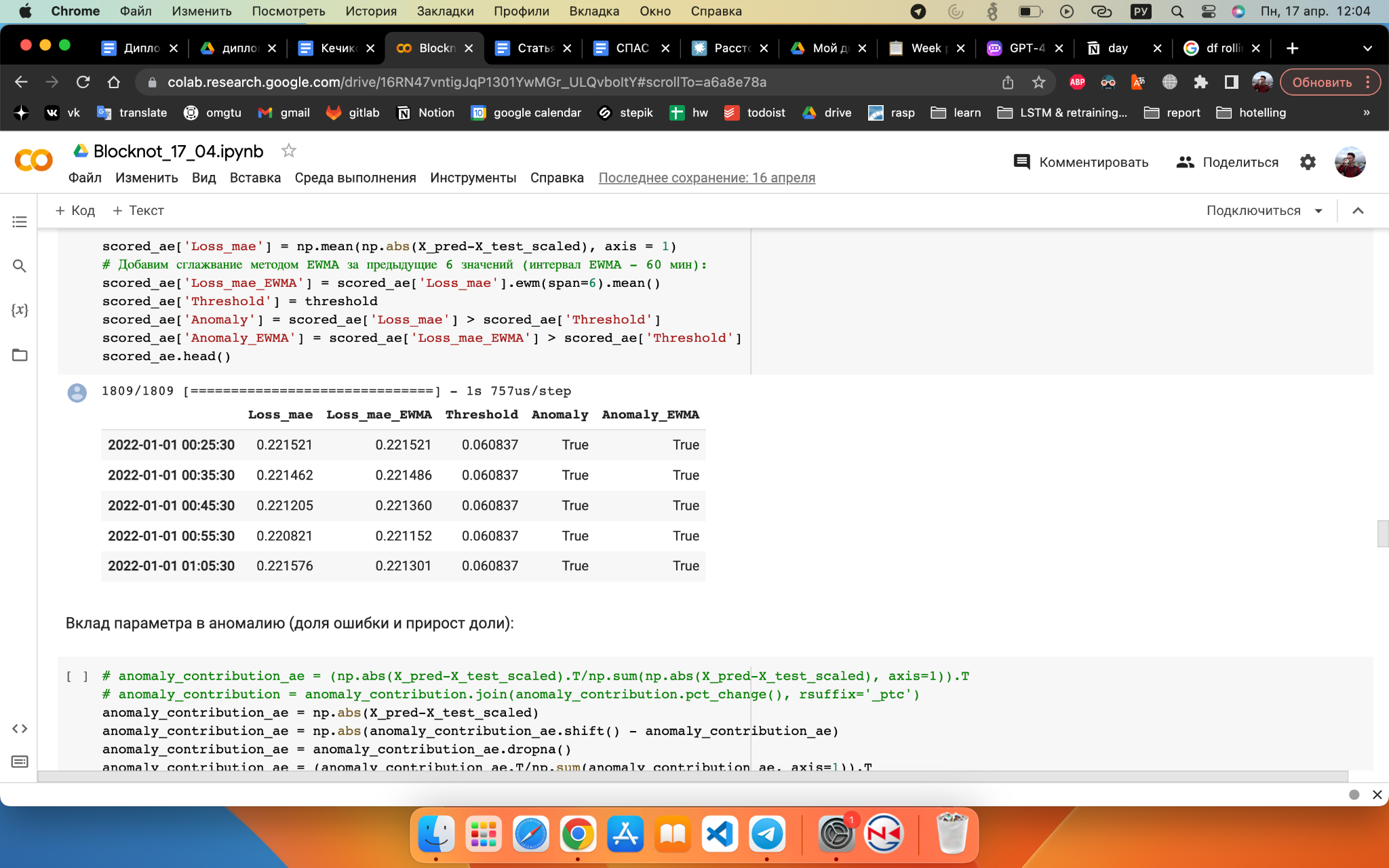 13
Модель Автоэнкодера
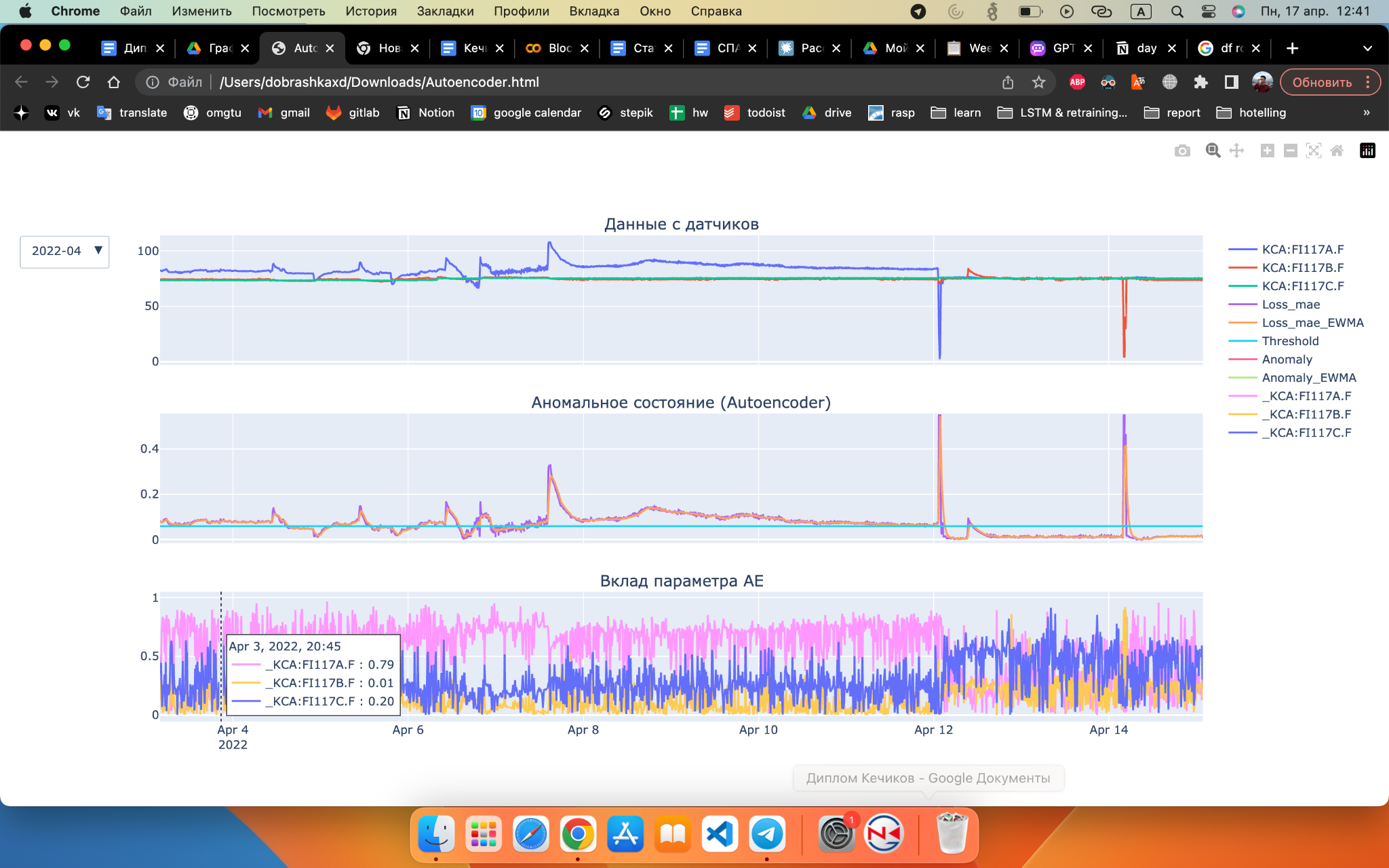 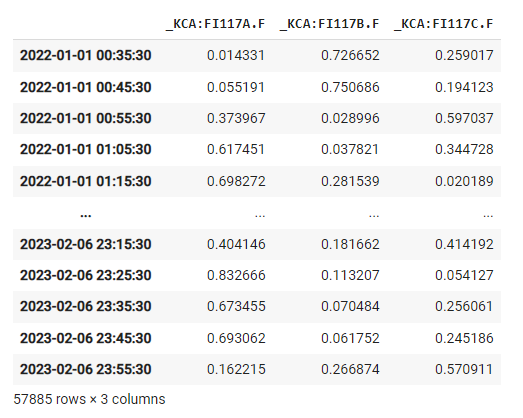 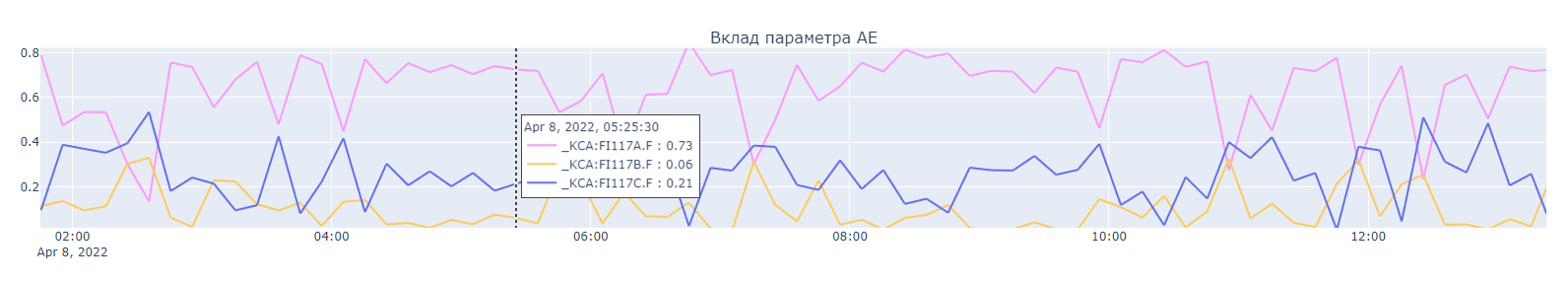 14
Сравнение результатов моделей
Используемая метрика:  коэффициент корреляции Мэтьюса
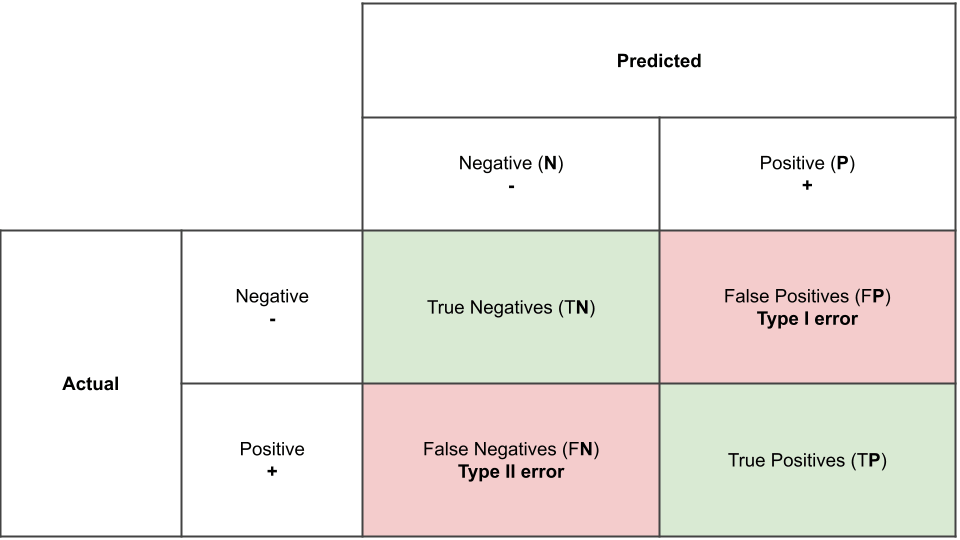 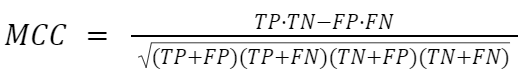 Измеряется в диапазоне от -1 до 1, где 1 – идеальное предсказание, 
-1 – худшее предсказание, 
 0 – не лучше, чем случайное предсказание.
15
Сравнение результатов моделей
16
Библиографический список
Ulen M., Demir I. Application of Multivariate Statistical Quality Control In Pharmaceutical Industry // Balkan journal of mathematics. 2013. Vol. 1. P. 93–105.
Qu C. et al. Predictive anomaly detection for marine diesel engine based on echo state network and autoencoder // Energy Reports. Elsevier Ltd. 2022. Vol. 8. P. 998–1003.
Aggarwal, C.C.: Outlier Analysis. New York: Springer Verlag, 2013. 465 p.
Breunig, M.M., Kriegel, H.P., Ng, R.T., Sander, J.: LOF: Identifying Density-based Local Outliers // ACM SIGMOD Int. Conference on Management of Data. 2000. Vol. 29. P. 93–104.
Douglas C.M.: Introduction to Statistical Quality Control. Arizona State University: John Wiley & Sons, 2009. 754 p.
Матинян А.А. Распределение Хотеллинга и его применения // Актуальные научные исследования в современном мире. 2020. №4-2. С. 124–132
Tracy, Nola D.; Young, John C.; Mason, Robert L. Multivariate Control Charts for Individual Observations // Journal of Quality Technology. 1992. Vol. 24 No. 2. P. 88–95.
Щетинин Е.Ю. Обнаружение аномалимй в электрокардиограммах методами генеративного обучения // Управление развитием крупномасштабных систем (MLSD'2022). 2022. C. 1378–1383.
Varolgünes Y.B., Bereau1 T., Rudzinski J.F. Interpretable embeddings from molecular simulations using Gaussian mixture variational autoencoders // Machine Learning: Science and Technology. 2020. Vol. 1, No. 1. P. 120–141.
17
Спасибо за внимание!